Embedding Accessibility into Code Reviews
Christina Adams – Sr. Digital Accessibility Engineer @ Siteimprove
Intentions
Share common code checks for code reviews
Understand we won’t find everything
Realize not everyone here codes, share in a common language
Describe user experiences for errors, the “why”

Transparency: I have way too many slides
Semantic HTML
Semantic Elements
Recommend changes!
Semantic elements priority
”Tricking” automated tests
<div tabindex=“0”>Submit</div>
<div role=“button” tabindex=“0”>Submit</div>
<div role=“list”>
  <li>Listitem 1</li>
  <li>Listitem 2</li>
  <li>Listitem 3</li>
</div>
<form>
…
<input type=“submit” value=“Submit the form”>

<button type=“submit”>Submit</button>
</form>
Form Element and Submit Buttons
<label for=“field1”>First Name</label>
<input id=“field1” type=“text”>
<label>First Name 
  <input type=“text”>
</label>
Associated Labels
<fieldset>
  <legend>Which option applies?</legend>
  <label>
    <input type=“radio”>Option 1
  </label>
  <label>
    <input type=“radio”>Option 2
  </label>
</fieldset>
Fieldsets with legends
ARIA
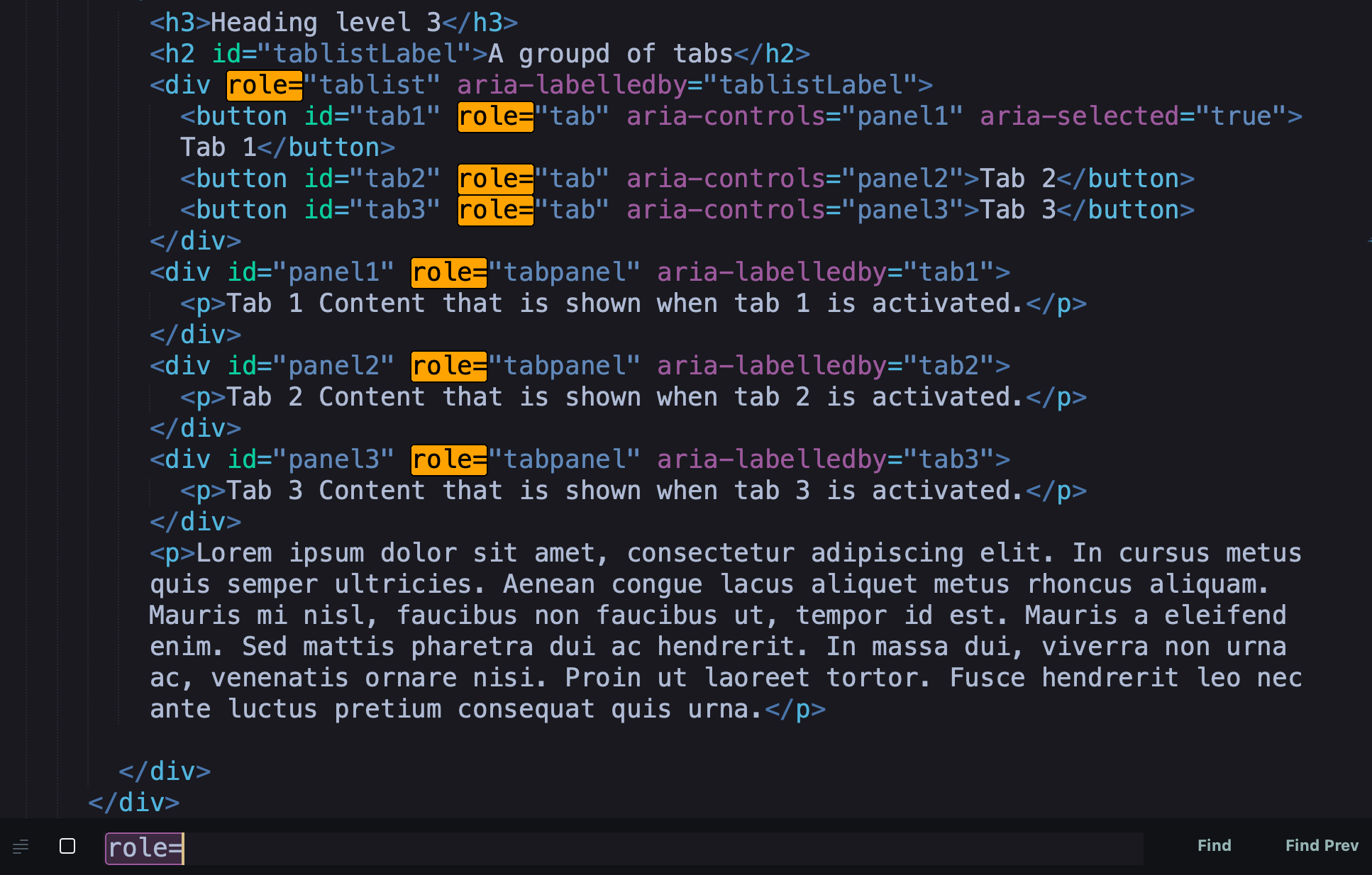 Search for role=
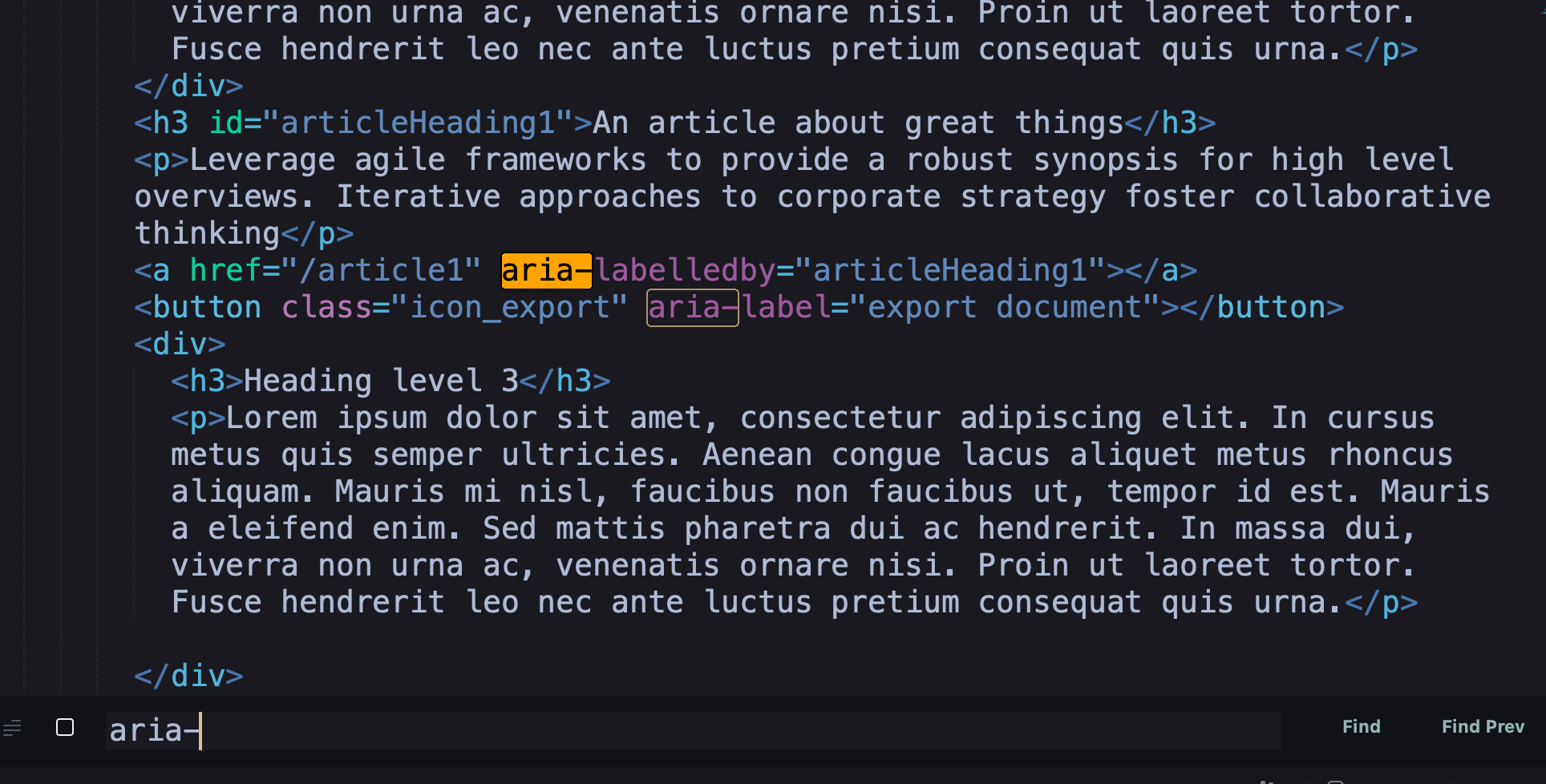 Search for aria-label and aria-labelledby
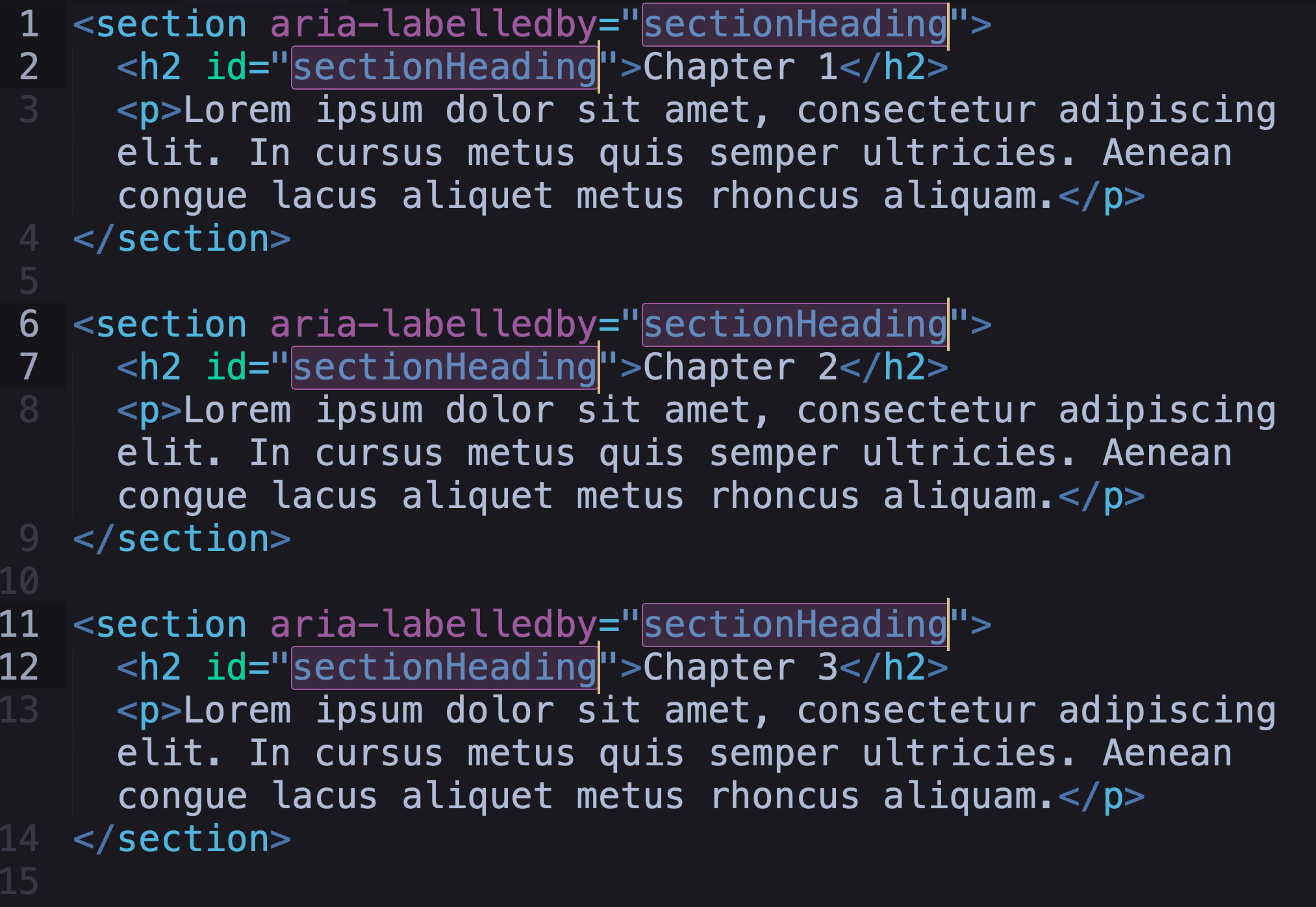 aria-labelledby and duplicate ID issues
aria-live and live roles
<div aria-live=“polite” aria-atomic=“true”>
  <p>Search Results: 5</p>
</div>
Limited use
Including summary content
Correct type of notification 
(status vs alert)
<div role=“status”>
  <p>Search Results: 5</p>
</div>
<div role=“alert”>
  <p>Error: Invalid email address</p>
</div>
Accessibility Tree
The Accessibility Tree
DOM structure at its core
Roles, states, properties, and accessible names
The basis of the API that assistive tech use
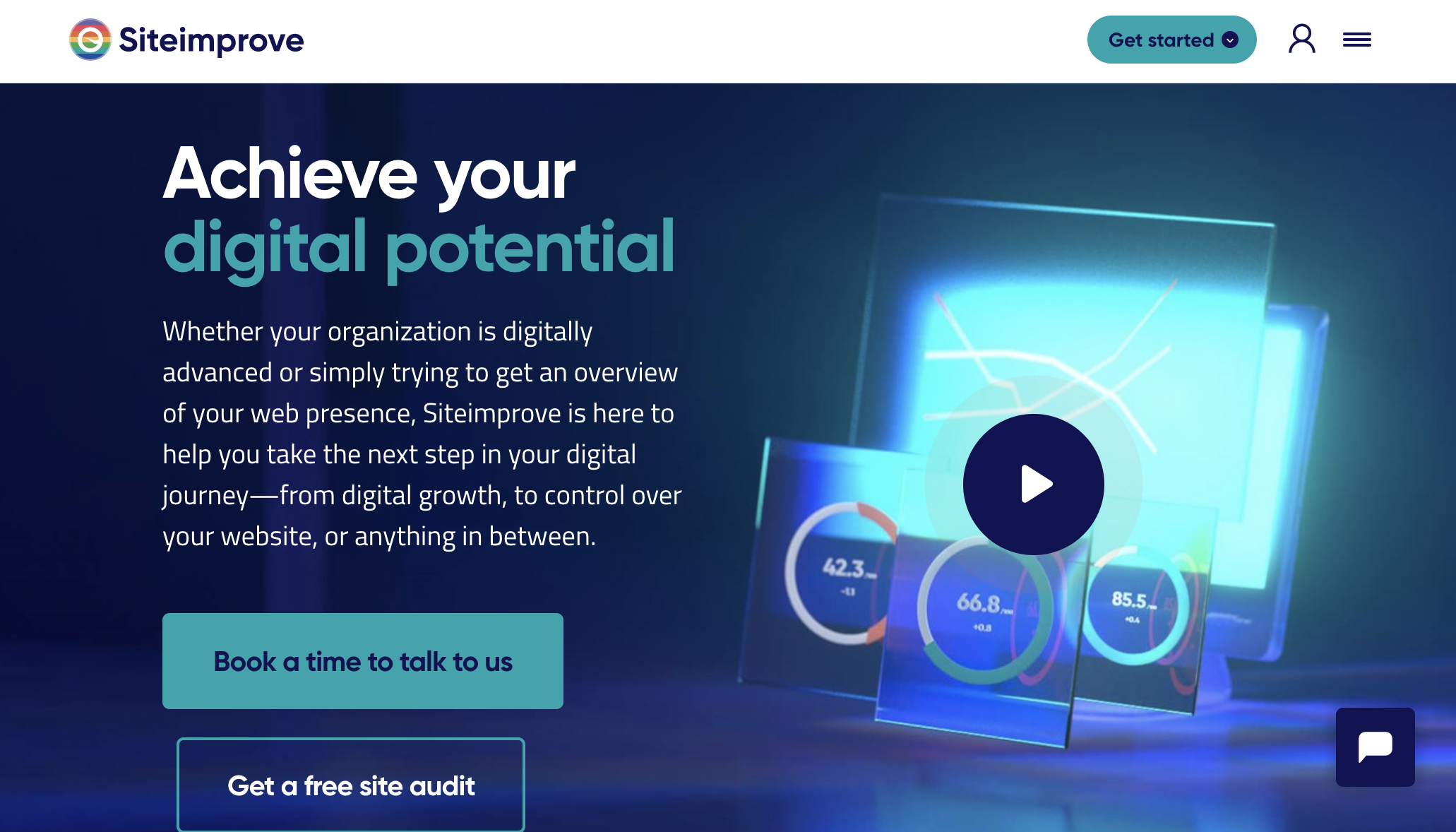 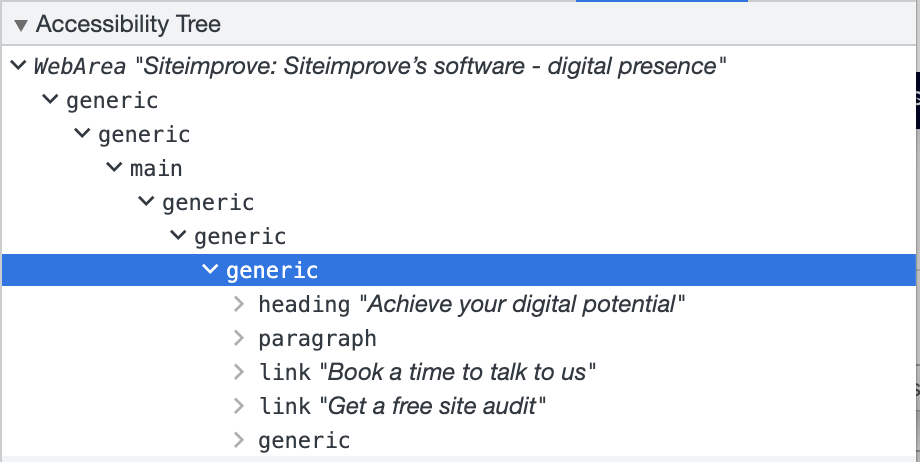 Accessible names
Native HTML
ARIA
<button>Submit your answers</button>
<button class=“icon-submit” 
aria-label=“Submit your answers”></button>
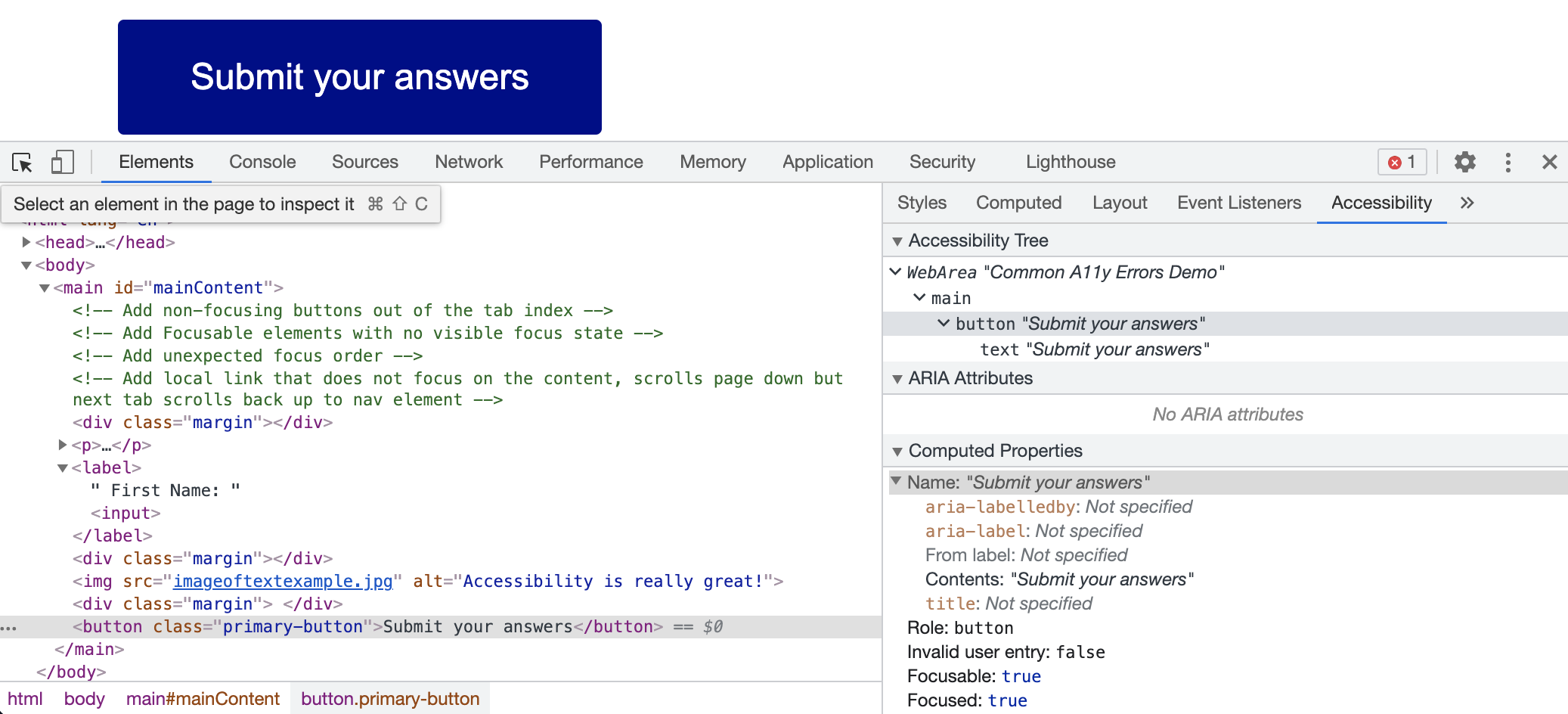 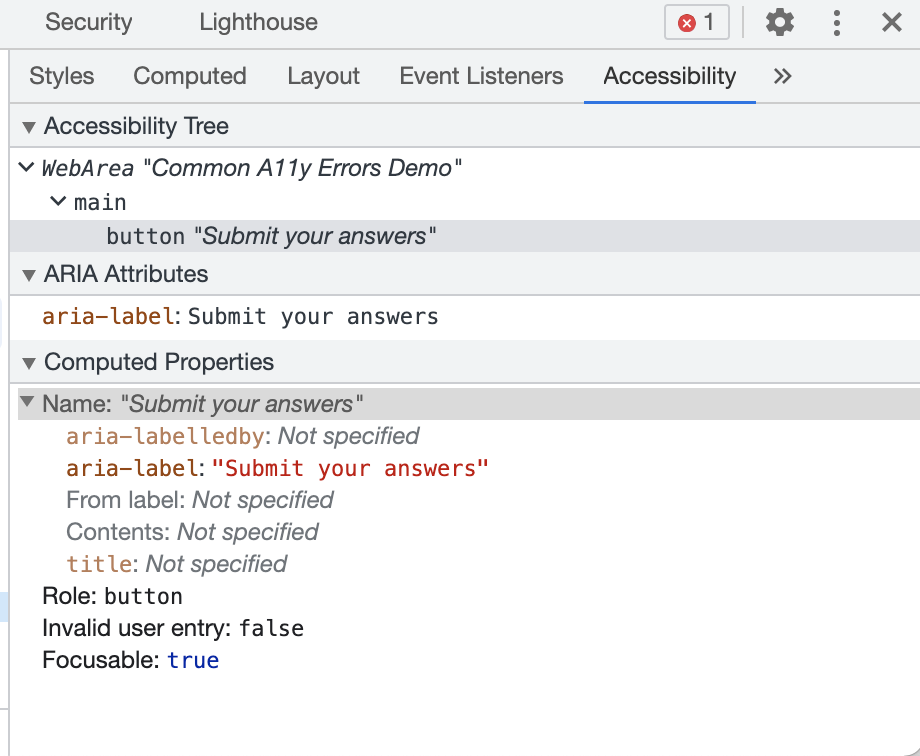 Duplicate ID example again
Chrome Dev Tools
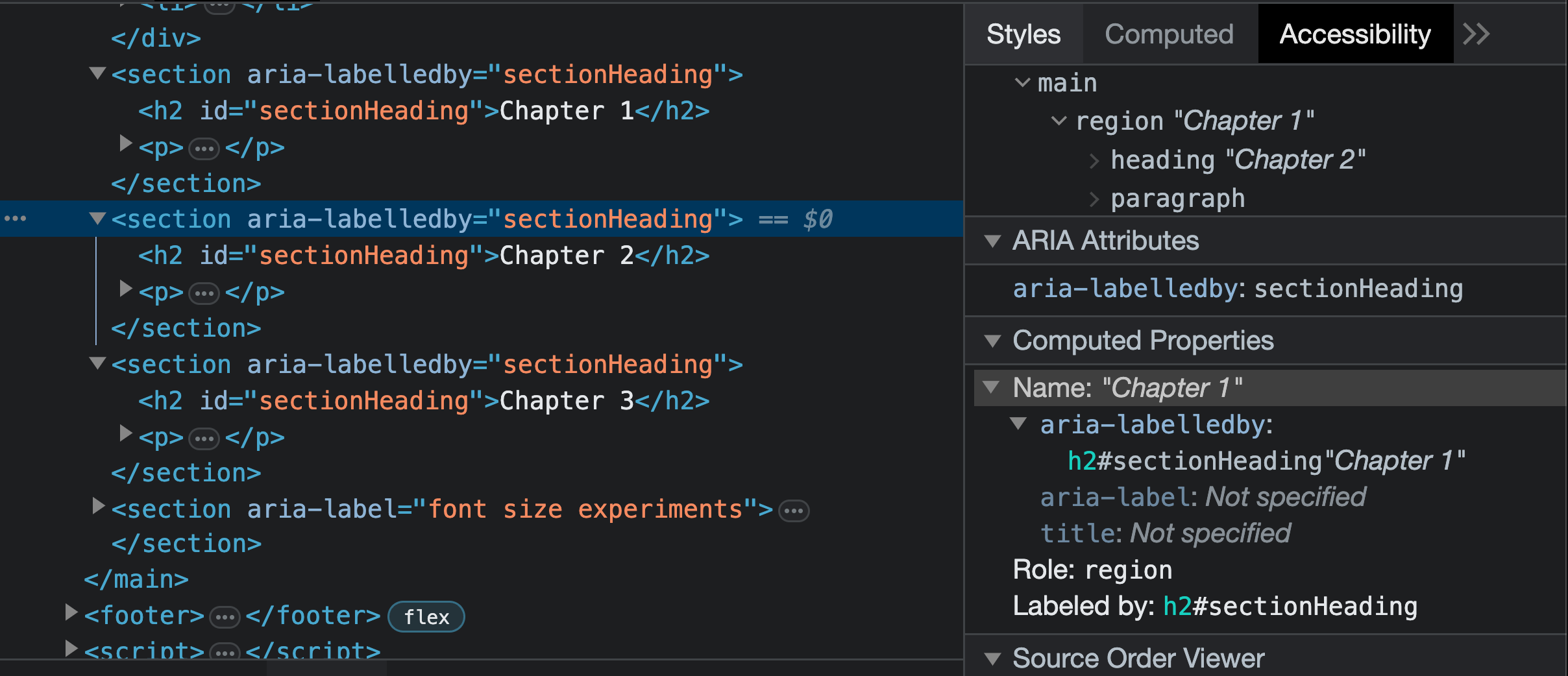 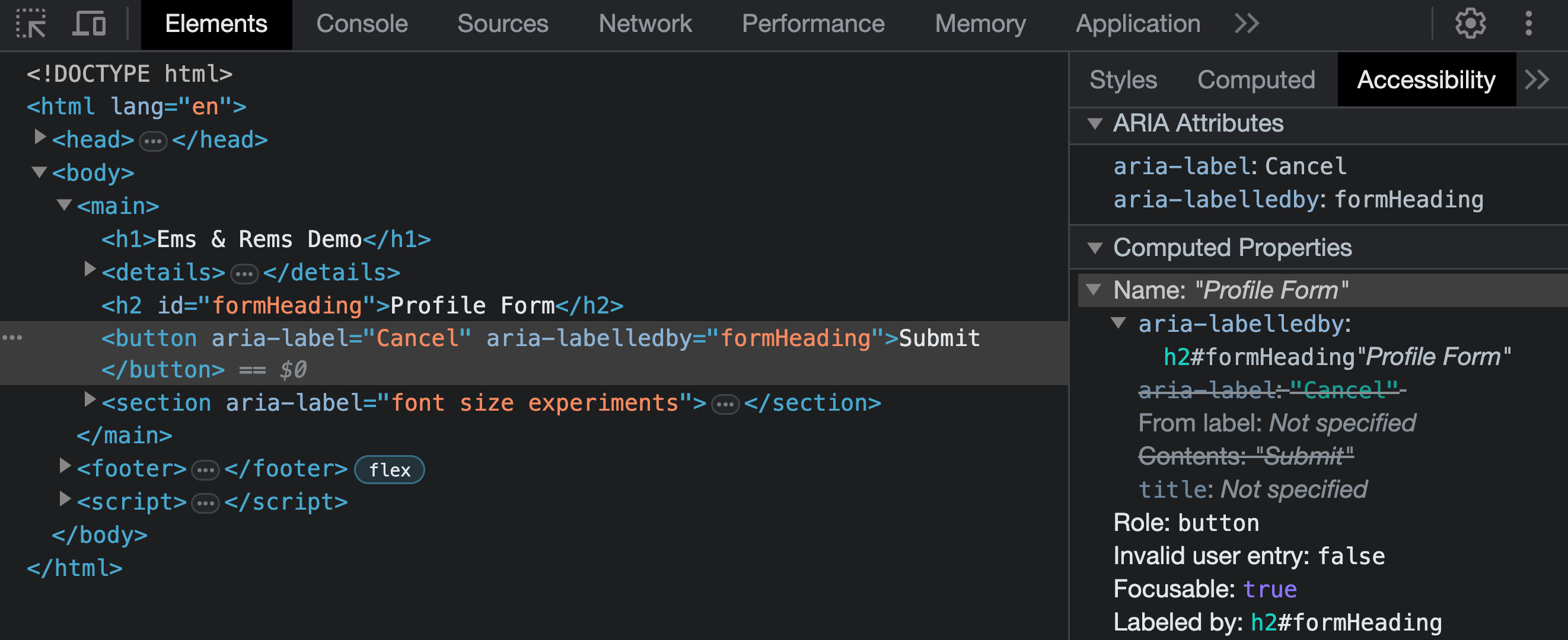 Accessible Name Calculation
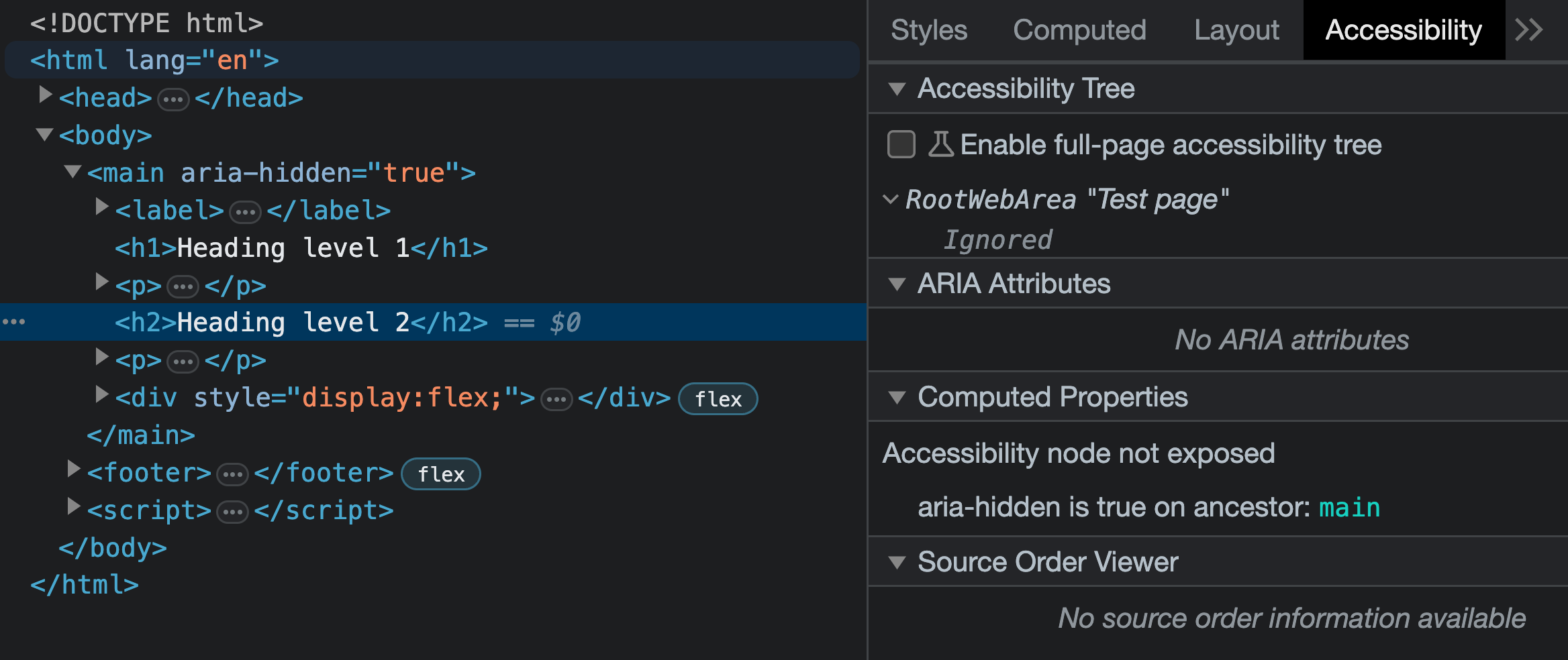 Ignored – not accessible
Keyboard Access
Keyboard access for all interactive elements
Use the keyboard to access all interactive elements
Alternative focus order diagram
Elements in a logical order
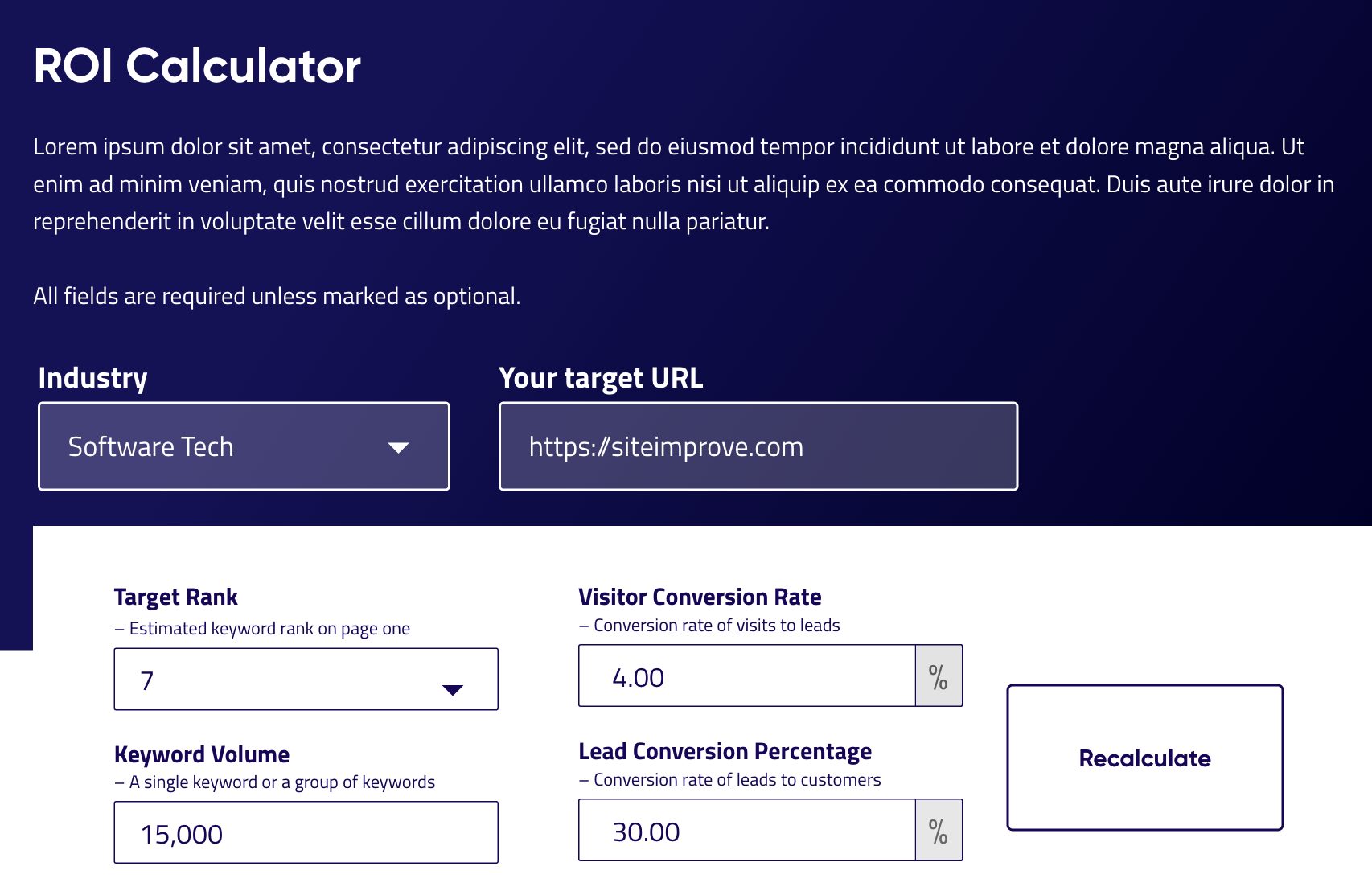 CSS float
<button style=“float:right;”>Button 1</button>
<button style=“float:right;”>Button 2</button>
Button 1
Button 2
CSS flex - order
<div style=“display:flex;”>
  <div style=“order:3;”>Button 1</div>
  <div style=“order:1;”>Button 2</div>
  <div style=“order:2;”>Button 3</div>
</div>
display: flex;
Button 2
order: 1;
Button 3
order: 2;
Button 1
order: 3
CSS position: fixed, absolute, sticky
<body>
 <main> ... </main>
 <div style=“position:fixed; top:0; left:0;”>Notification banner</div>
</body>
Notification Banner
Thank you! 

Christina Adams 
linkedin.com/in/christina-adams-developer